Number of 8-hour Ozone Exceedance Days in Virginia, 1990-2024
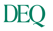